Pattern recognition

Linear discriminants as decision boundaries
Calculation of margins
Perceptron Learning Algorithm (PLA)
Least Mean Square Algorithm
Digital Control Theory

No differential equations for model dynamics

Train for expected patterns of system behavior.

Periodically extract information from system.

Classify the information obtained based on training.

Control based on classification results.
1962 Professor Bernard Widrow (Stanford) proposes the 
Adaptive Linear Element (Adaline) trained by the 
Least Mean Square algorithm for process control.
Dynamic output to control process
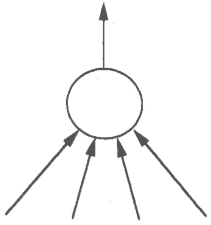 Dynamic input from sensors
Example: sorting apples from oranges
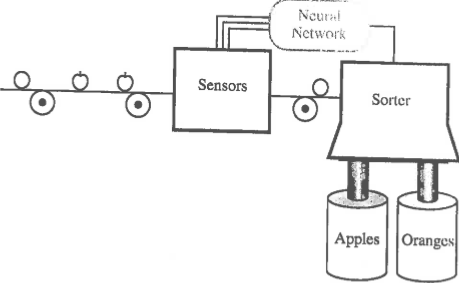 A
adaline
Based on training, the adaline classifies 
attribute vector p as apple or orange 
and adjust sorter accordingly.
Decision Boundaries in Attribute Space
Optimize weights so that wTx = 0 is a decision boundary in attribute space.  Regions where wTx > 0 are usually associated with patterns of examples from the positive class (members). Regions where wTx < 0 are associated with patterns of examples of non-members.
y=wTx=w1x+w0 linear discriminate
Decision boundary, wTx = 0  in 1D attribute space, the x axis, is a point.

This pattern is called “linearly 
separable” because the decision 
boundary defined by wTx =0 allows separation of training examples with zero in-sample error.
x
In addition to zero in-sample error, we want wide margins 
to ensure low out-of-sample error. Margin is distance between decision boundary and nearest datapoint. Note, maximum margins are equal for both classes.
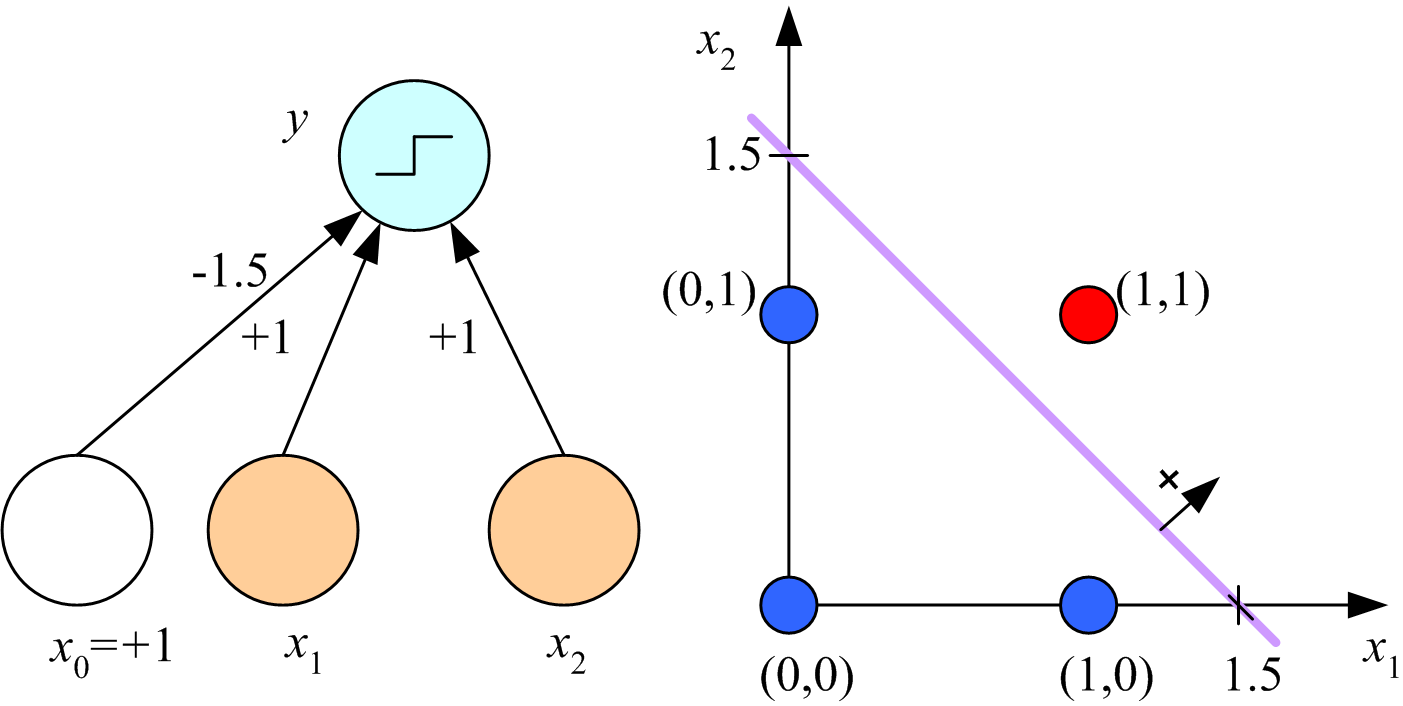 y=wTx=w1x+w0
x
In 2D attribute space, decision boundary is the line wTx=0.
The decision boundary shown has maximum margins for both classes.  How do I find such a boundary?
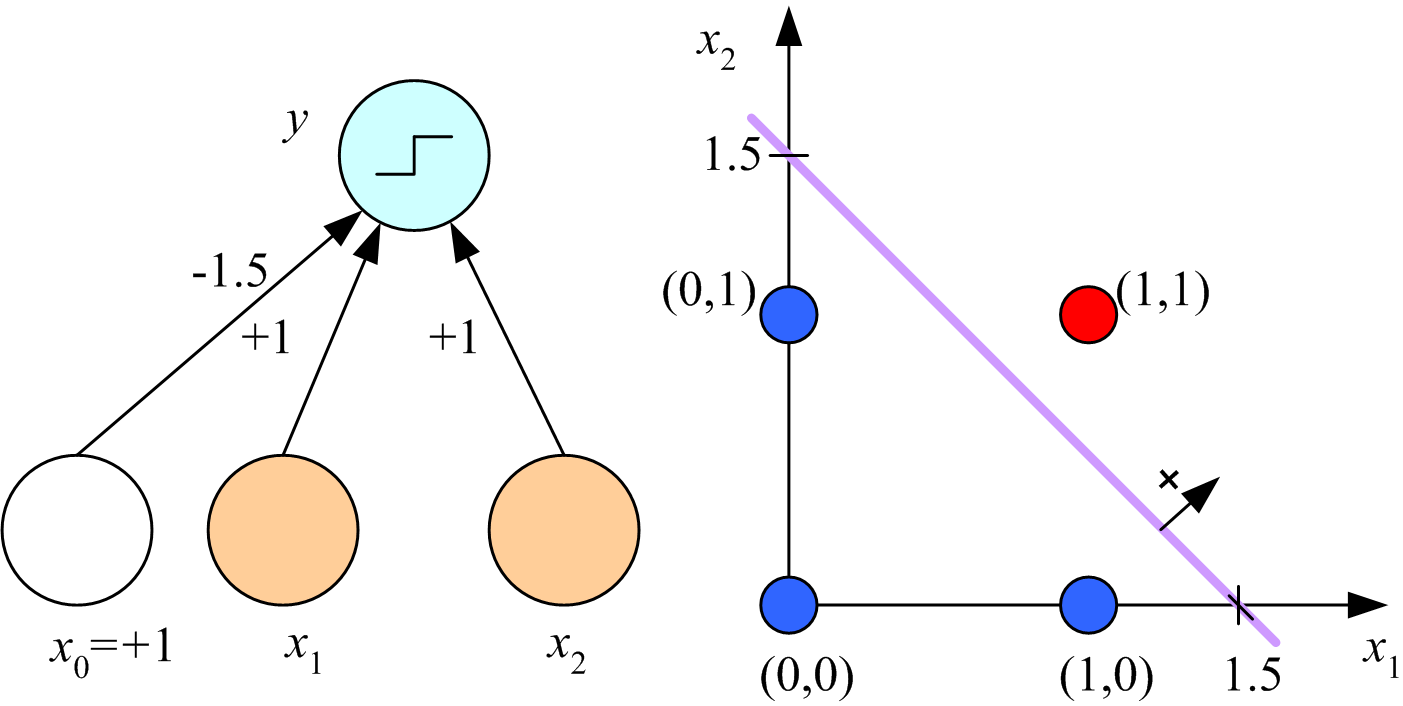 Boolean AND
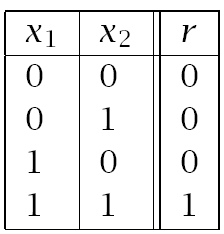 Lecture Notes for E Alpaydın 2010 Introduction to Machine Learning 2e © The MIT Press (V1.0)
7
Optimized weight vectors is perpendicular to decision boundary
2D attribute space with attribute vectors p
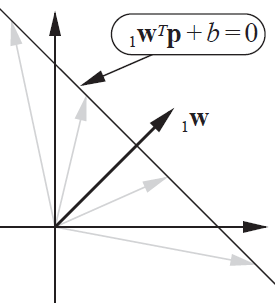 For any point on the decision boundary, wTp+b=0; hence, wTp=-b.
wTp is the component of p in the direction of w 
For dot product to be the same for any p on the decision boundary w must be perpendicular to it.
To get a decision boundary like the one shown, weight vector without a bias component must point toward point (1,1). For example, wT = [1,1].  To find the bias, b, choose any point p on the boundary and solve wTp + b = 0.
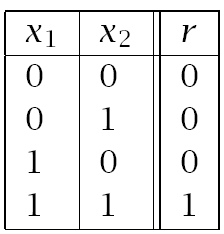 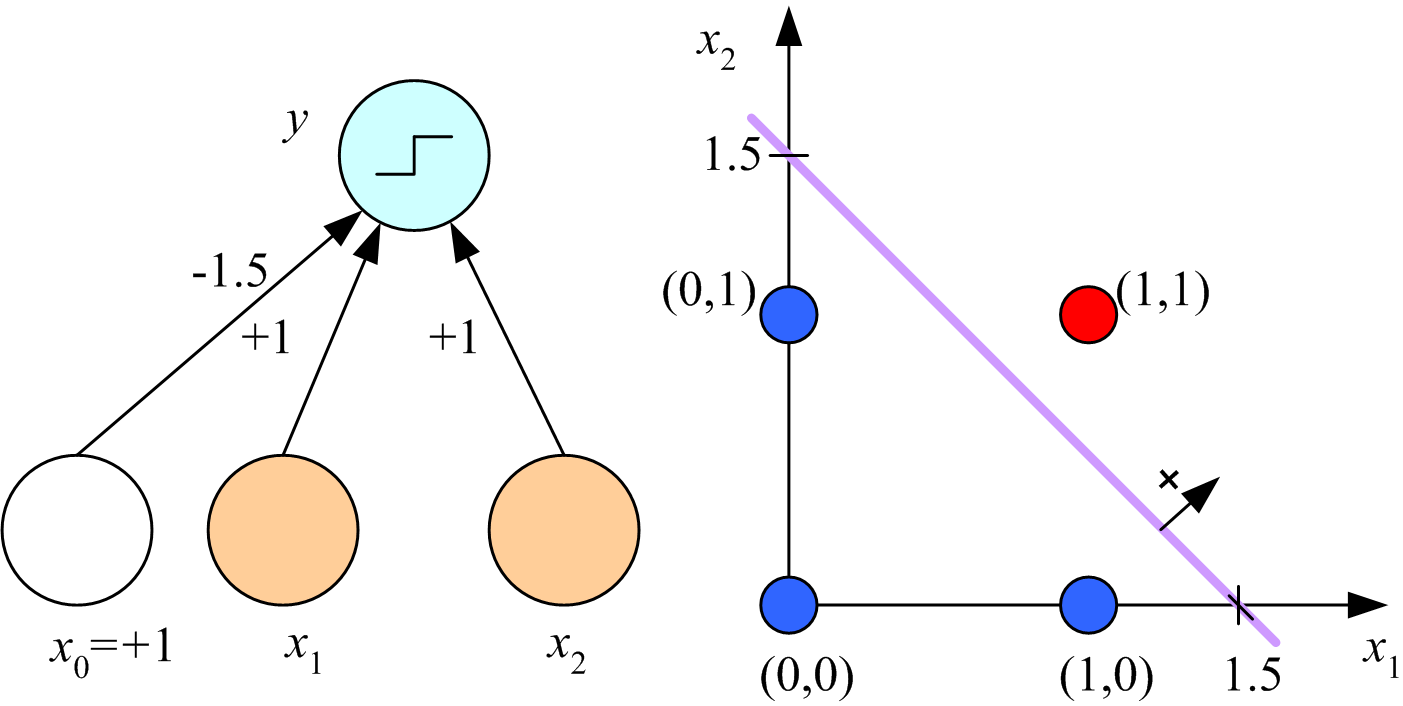 Lecture Notes for E Alpaydın 2010 Introduction to Machine Learning 2e © The MIT Press (V1.0)
9
The point chosen on the decision boundary to calculate the bias will determine the margins. The point (0,1.5) gives b = -1.5 and equal margins for both classes. If the components of p are x1 and x2, then the equation of the decision boundary can be written as x1 + x2 = 1.5.  
What are the margins in this case?
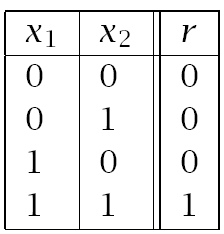 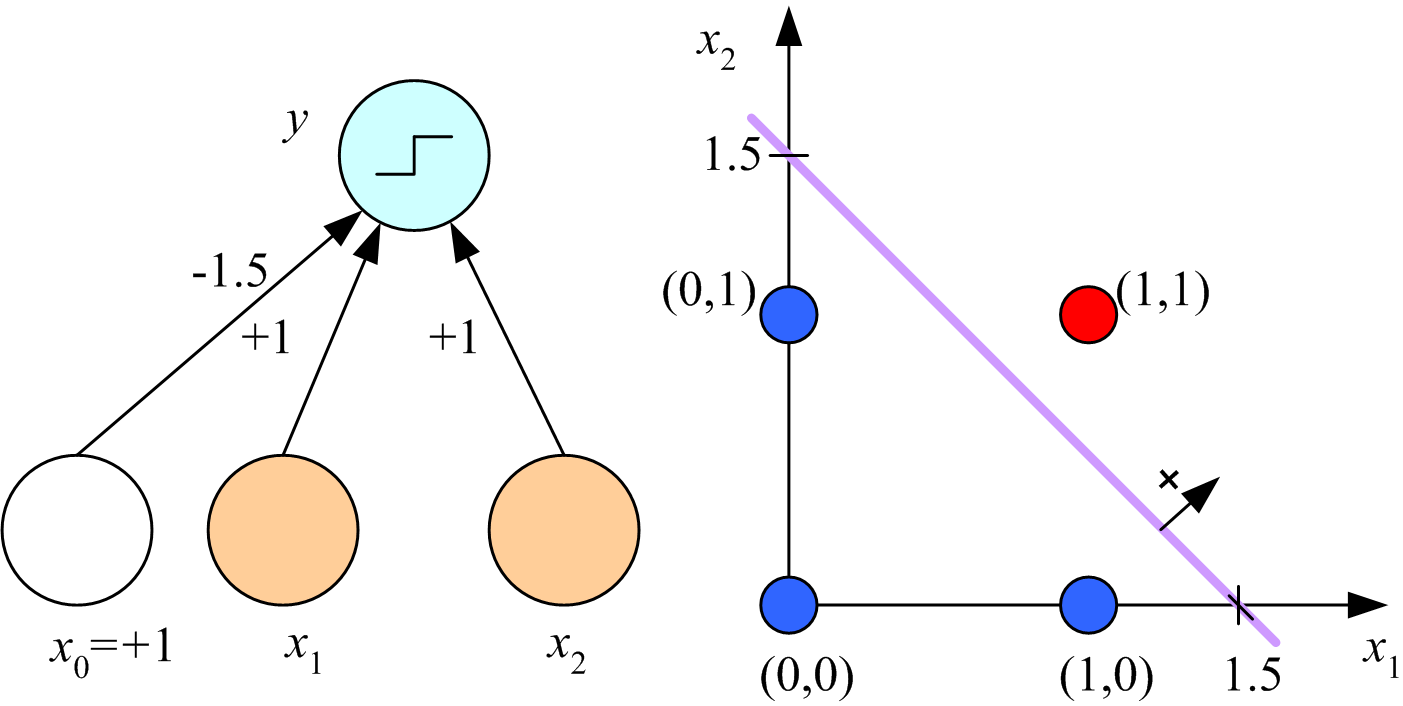 Lecture Notes for E Alpaydın 2010 Introduction to Machine Learning 2e © The MIT Press (V1.0)
10
Distance of xt from hyperplane wTx = 0
Let xa and xb 
be points on 
the hyperplane
wTxa + w0 = wTxb + w0
wT(xa – xb) = 0
xa – xb is in hyperplane
w must be normal to 
hyperplane
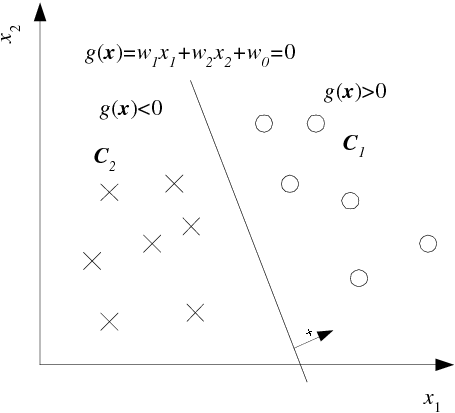 Linear discriminant in 2D
rt = -1
rt = 1
Lecture Notes for E Alpaydın 2010 Introduction to Machine Learning 2e © The MIT Press (V1.0)
11
Distance of xt from hyperplane wTx = 0
Decompose any point x 
into components parallel and perpendicular to the 
hyperplane
  
x = xp + d w/||w||

xp is projection of x on 
hyperplane
d is distance of x from 
hyperplane
w/||w|| is unit normal of 
hyperplane
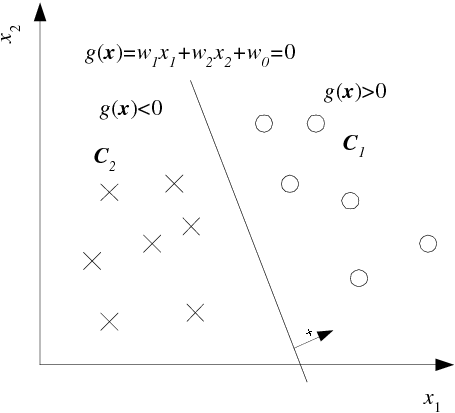 rt = 1
rt = -1
Lecture Notes for E Alpaydın 2010 Introduction to Machine Learning 2e © The MIT Press (V1.0)
12
Distance of xt from hyperplane wTx = 0
For at any point xp on decision boundary, g(xp)=0
g(xp) = g(xt - d w/||w||) = 0 
0 = wT(xt – dt w/||w||) + w0
wTw = ||w||2
0 = wTxt + w0 – dt ||w||
Solve for dt
dt = |wTxt + w0|/||w||
dt = |g(xt)|/||w||
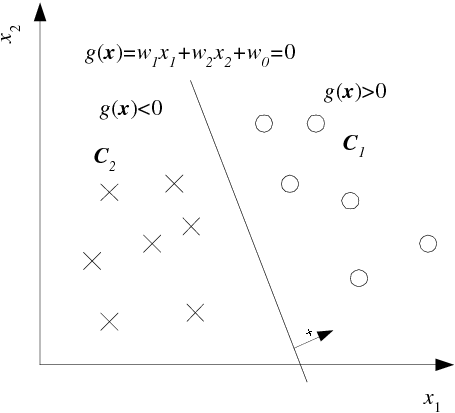 rt = 1
rt = -1
Lecture Notes for E Alpaydın 2010 Introduction to Machine Learning 2e © The MIT Press (V1.0)
13
What are the margins of this decision boundary?
recall wT= [1,1] and b = -1.5 
||w|| = sqrt(1+1) = 1.414
For blue pattern,
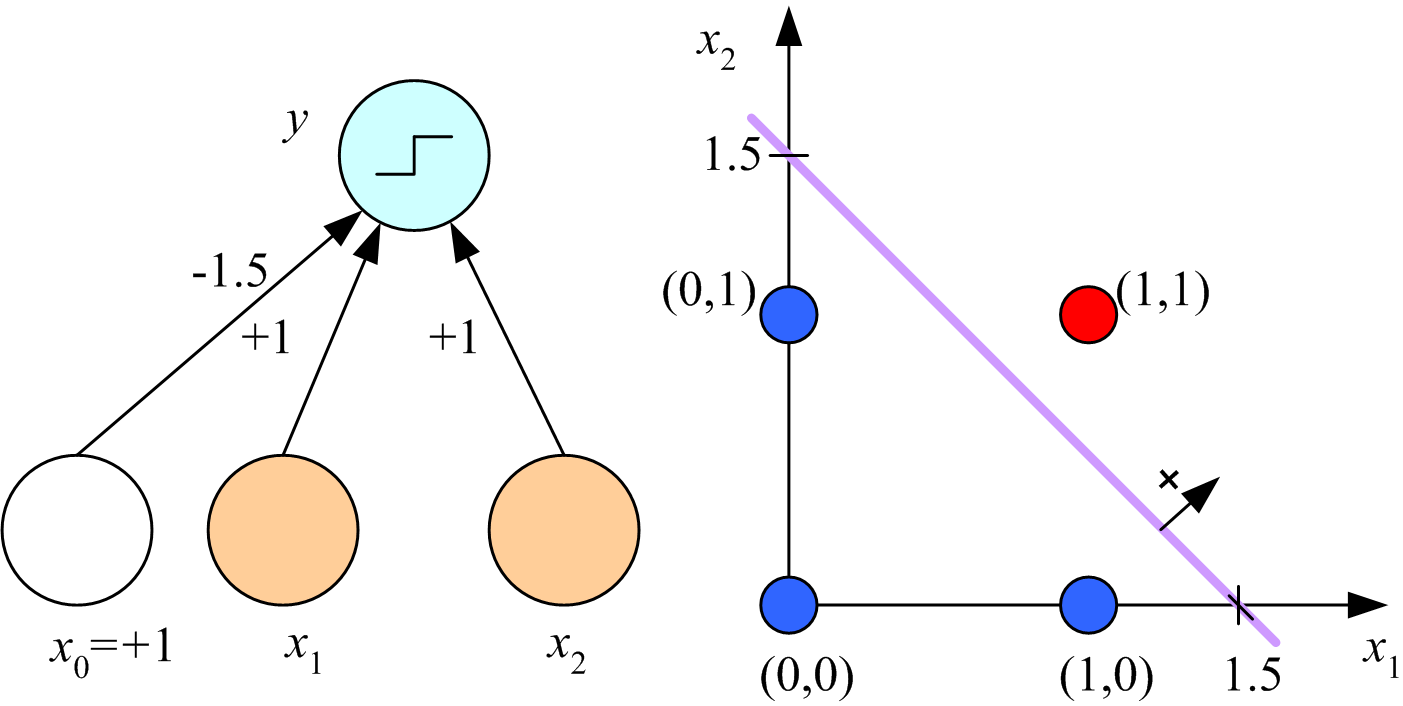 For red pattern,
Lecture Notes for E Alpaydın 2010 Introduction to Machine Learning 2e © The MIT Press (V1.0)
14
Summary: Given w, how do I find a decision boundary with equal margins for both patterns and calculate the margins.
dt = |g(xt)|/||w|| = distance of example xt from decision boundary
Let x+ and x0 be examples from member and non-member classes, respectively, closest to the decision boundary. 
g(x+) = wTx+ + b > 0  |g(x+)| = g(x+)
g(x0) = wTx0 + b < 0  |g(x0)| = -g(x0)
For equal margins, d+ = d0 which means g(x+) = -g(x0)	  note: ||w|| cancels on both sides of the equation
wTx+ + b = -wTx0 – b
Solve for b = -(wTx+ + wTx0 )/2
Plot wTx + b = 0 (find intercepts with x and y axes)
Calculate margins by (wTx+ + b)/||w|| distance x+ from the decision boundary
Example: Boolean AND dataset
Choose w=[1,1]T, x+ = [1,1]T, and x0 = [0,1]T, then 
wTx+ = 2, wTx0 = 1, b = -(2+1)/2 = -1.5
Equation of the decision boundary, wTx + b = 0, is x1 + x2 = 1.5
Margin = (wTx+ + b)/||w|| = (2-1.5)/1.414 = 0.3536
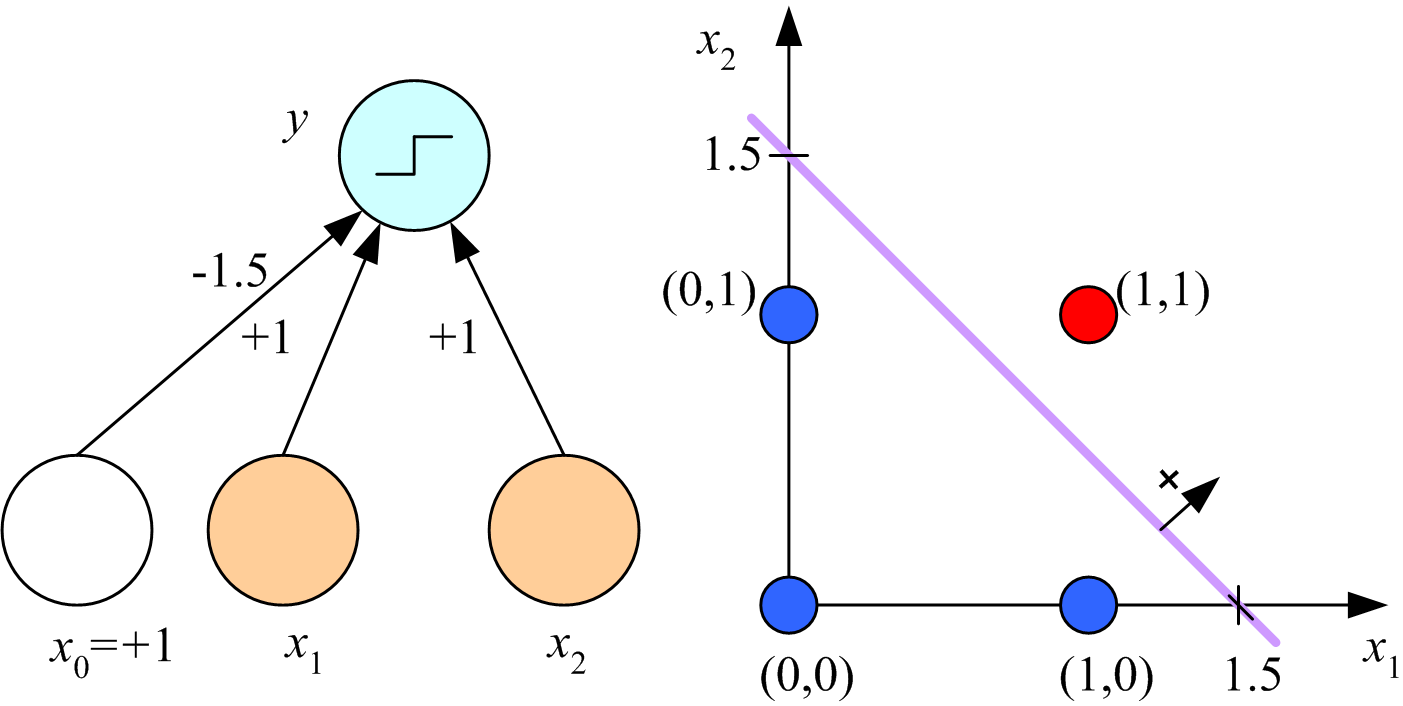 16
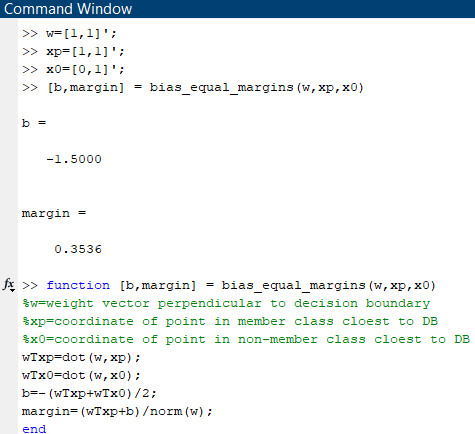 Assignment 5: Boolean OR dataset
Chose w=[1,1]T 
Find a decision boundary with equal margins
Calculate x and y intercepts of the decision boundary 
Calculate margins
Members have label = 1
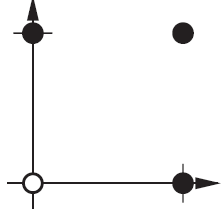 p1	p2	t
0	0	0
0	1	1
1	0	1
1	1	1
Logical OR
Boolean XOR: 
Linearly inseparable pattern
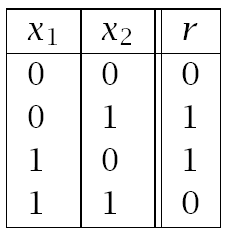 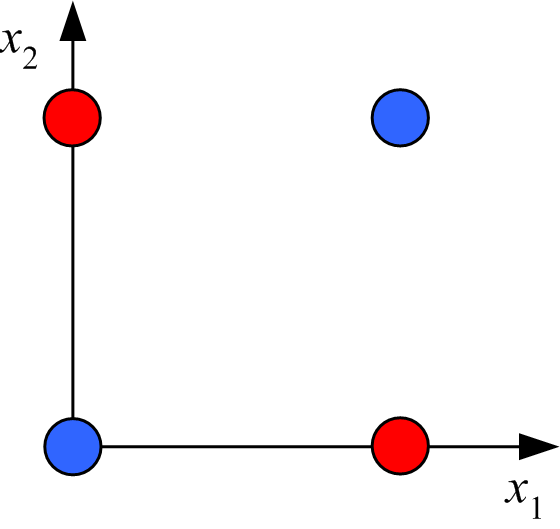 data table
graphical representation
Solution: transform to linearly separable feature space
XOR data
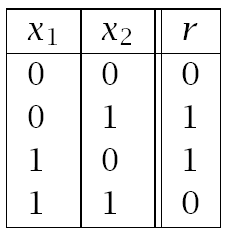 XOR in Gaussian feature space
f1 = exp(-|X – [1,1]|2)
f2 = exp(-|X – [0,0]|2)
X	f1	f2	r
(1,1)	1	0.1353	0
(0,1)	0.3678	0.3678	1
(0,0)	0.1353	1	0
(1,0)	0.3678	0.3678	1
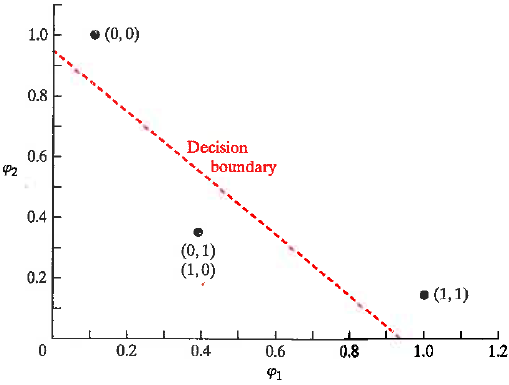 Note that examples with r=1 lie of the side of the 
decision boundary were g(f)<0.  To calculate b and margins, treat examples with r=0 as “members”.
The decision bound in the figure is perpendicular to w=[1,1]T. Points are labeled by their coordinates in attribute space.
r=0
g(f)>0
r=1
g(f)<0
XOR data
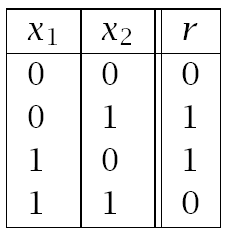 Assignment 6: feature space Boolean XOR 
Chose w=[1,1]T 
Find a decision boundary with equal margins
Calculate the x and y intercepts the of decision boundary. 
Calculate margins
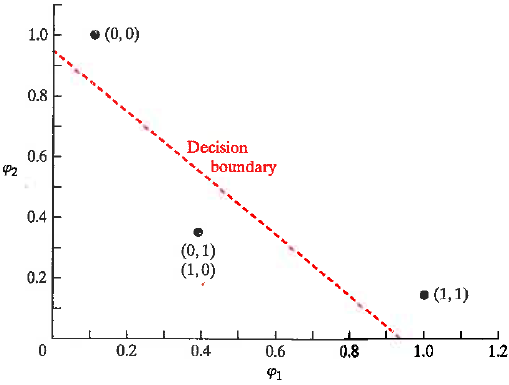 XOR in Gaussian feature space
r=0
g(f)>0
f1 = exp(-|X – [1,1]|2)
f2 = exp(-|X – [0,0]|2)
X	f1	f2	r
(1,1)	1	0.1353	0
(0,1)	0.3678	0.3678	1
(0,0)	0.1353	1	0
(1,0)	0.3678	0.3678	1
r=1
g(f)<0
Perceptron Learning Algorithm (PLA)
Classification of patterns by the 
Perceptron Learning Algorithm (PLA)
A pattern is an arrangement of points plotted according to the 
value of attributes and labeled by the class from which the 
examples were drawn. The coordinate system of these plots 
is called “attribute space”

The perceptron leaning algorithm is a method to find a boundary in attribute space that separates data by class. If the data are linearly separable, Rosenblatt proved that the algorithm converges to solution with zero in-sample error.
Example in 2D attribute space:
A decision boundary with b=0 goes though the origin. Use the PLA to find such a decision boundary that distinguish the pattern in the points below, using the hard limit to predict class.
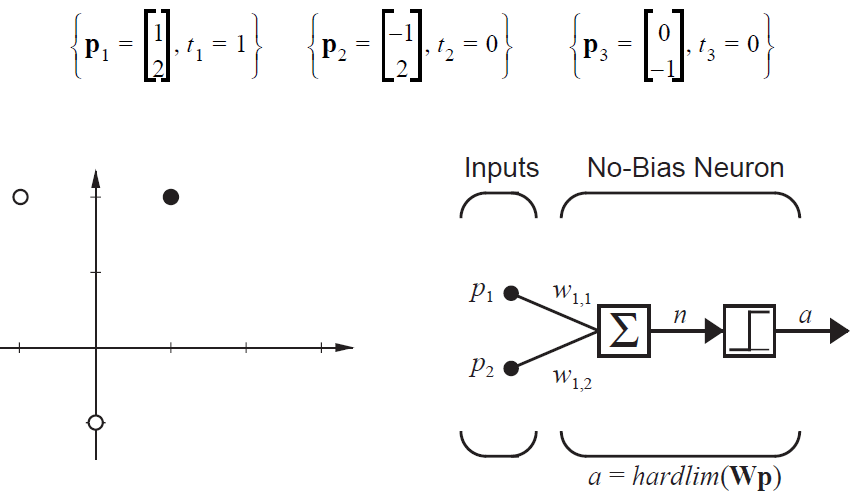 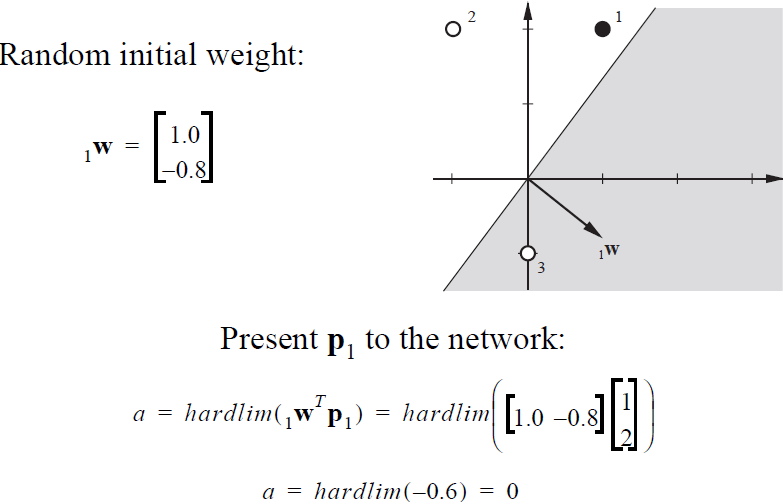 Misclassified: t1=1, a=0  Black dot should be in shaded region
Example 3 is also misclassified.
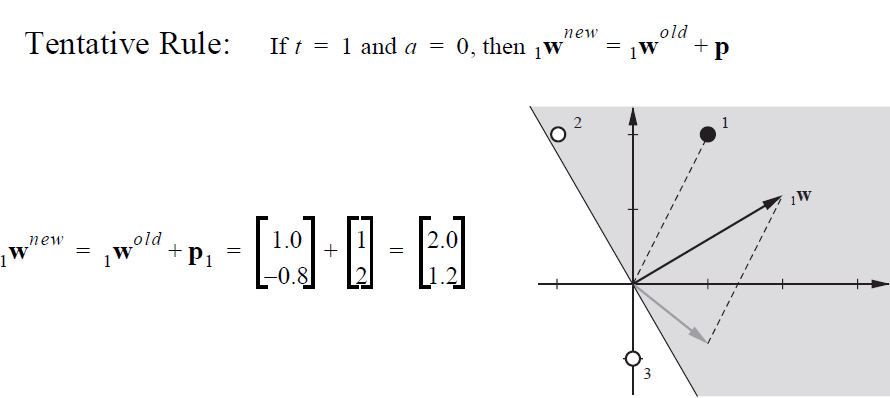 new
p
old
With new weight vector, only example 2 is misclassified. Modify weight vector based on this misclassification
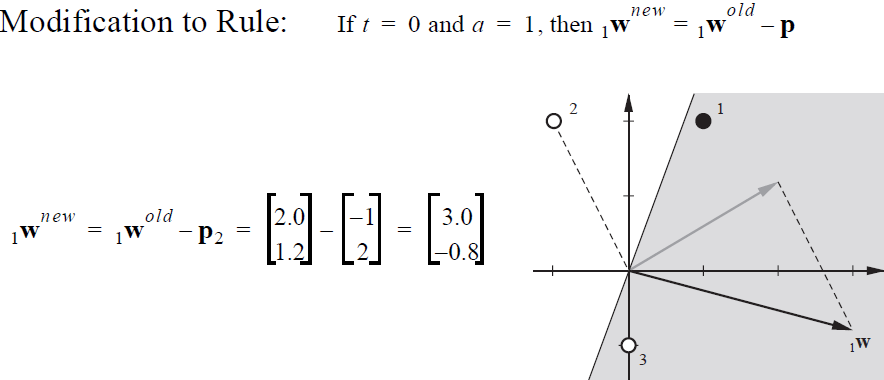 Note: sign change in weight update rule
old
-p
new
With new weight vector, examples 1 and 2 are correctly classified but now 
example 3 is misclassified. Modify weight vector based on this misclassification.
Again t=0 and a=1 implies a minus sign in weight update rule
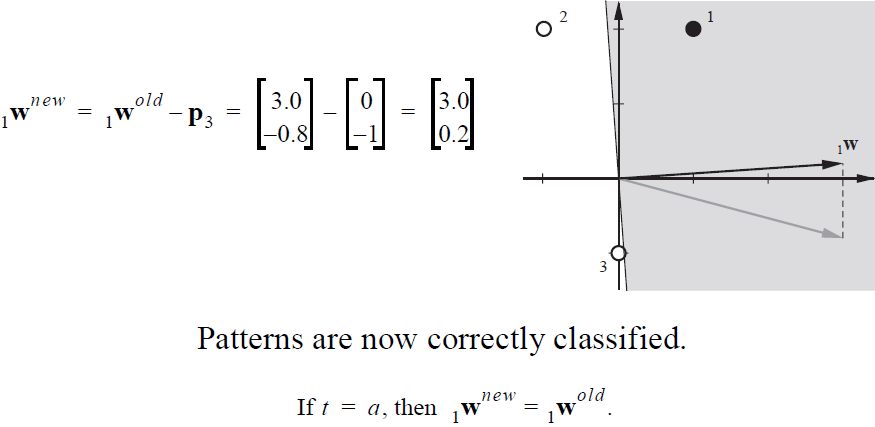 Note how close example 3 is to the decision boundary. 
This result will not generalize well.
Calculate class margins (remember b=0)
p1 and p3 are data in separate classes closest to the decision boundary. wT=[3, 0.2]
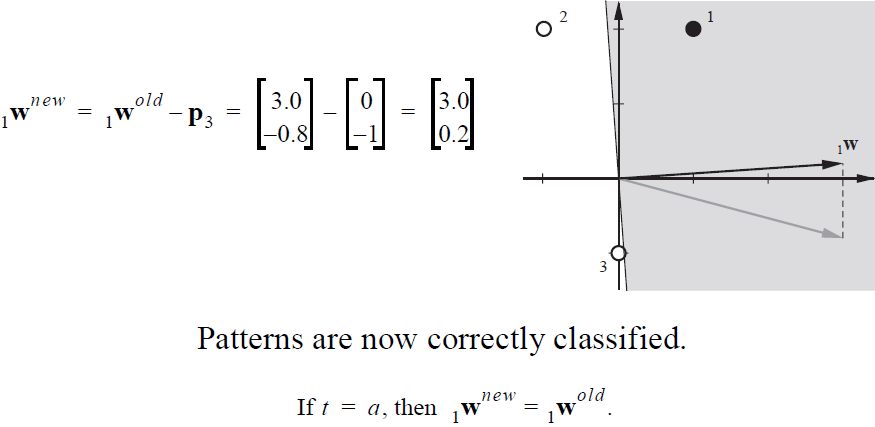 Calculate class margins (remember b=0)
p1 and p3 are data in separate classes closest to the decision boundary, G(p1) is positive.
wT=[3, 0.2]
||w|| = sqrt(9+0.04) = 3.0067
Summary of Perceptron Leaning Algorithm
Binomial labels t={0,1}
a = Perceptron output
	a = 1 if wTp+b > 0 
	a = 0 if wTp+b < 0
e = Error = t-a
Update weights after testing each example in training set.
Stop when all examples are correctly classified or number misclassified does not change
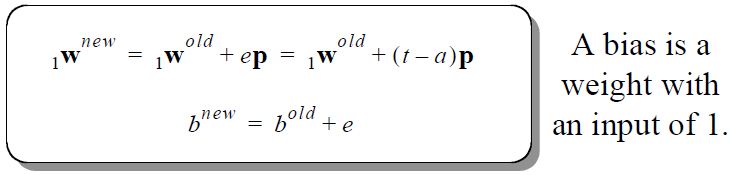 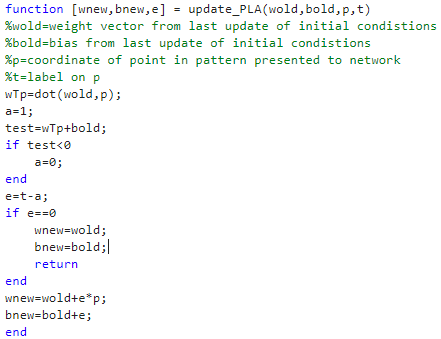 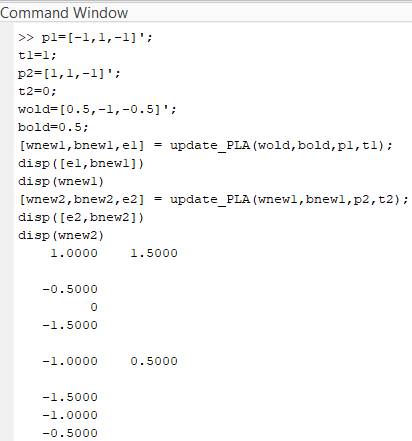 Confirm that this combination of b and w classify 
p1 and p2 with no error.
Assignment 7: 
Use PLA with specified initial weights and bias to find a weight vector and bias that classify the 2 points below in 3D attribute space with no error.  Assume the output of the perceptron is hardlim(wTp+b). Report the resulting weight vector, bias, and the equation of the decision boundary. Calculate the distances of the points from the decision boundary (i.e., margins).
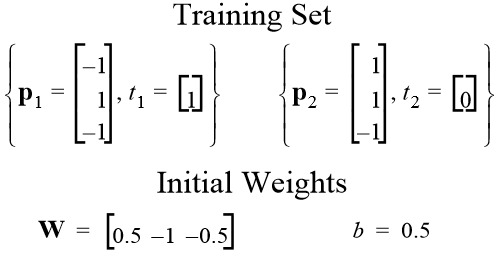 T
Alternate form of PLA

wT = [b, w1, …wd] bias included in weight vector

(xt)T = [1, x1, …xd] bias node in attribute vector

rt = (-1,1) bipolar class labels

yt = sign(wTx) = 1 if wTx > 0
		 = -1if wTx < 0
wnew = wold + yt xt  

Correct classification if yt = rt
Pseudo code for PLA in alternate form
Start with a randomly chosen of weight vector (w0 = initial bias).
Compare sign(wTx) to label of each attribute vector in training set.
If different, store yt and xt in a file of misclassified examples.
Randomly choose a misclassified example (xk, yk).
Update weight vector by wnew = wold + ykxk.

Repeat 2-5 with the new weight vector.

Monitor the number of misclassified examples.

If data is linearly separable, stop when no misclassified examples.

If data is not linearly separable, when you stop at max iterations, wnew may not be the best choice for the smallest number of misclassified examples.
  
To avoid this problem, use the pocket algorithm (next slide).
Pseudo code for “pocket” algorithm
Set wbest to initial weight vector of PLA
Store misclassified examples
Ebest=number misclassified
If Ebest=0 return
For k=1 to max iterations
	find wnew by PLA
	find misclassified examples 
	Enew=number misclassified
	if Enew<Ebest wbest=wnew and Ebest=Enew
	if Ebest=0 return
end
Output Ebest and wbest
Application of pocket algorithm to digit recognition,1 vs 5 
is not efficient.
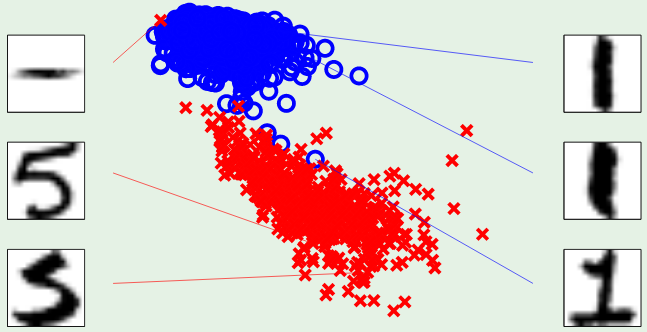 symmetry
intensity
Patterns are nearly linearly separable
Algorithm sends most of its time searching for misclassifications
You will solve this problem by radial basis function neural network
Least Mean Square Algorithm
LMS applied to sorting apples from oranges
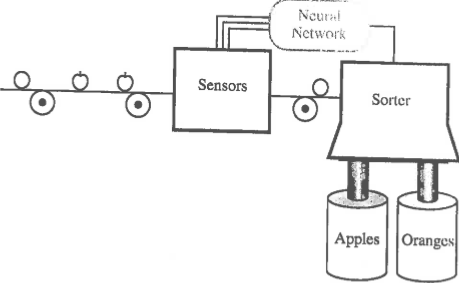 A
adaline
Sensors measure shape, texture, and weight.
Adaline classifies data as orange or apple.
Sorter uses output to adjust path to collection bin.
To apply LMS, we need e = t - a to be a continuous variable, not hard limit. Output a = wTp + b = wTp if b = 0.
Prototype input for orange
Target tO = -1

Prototype input for apple
Target tA = 1
Data p from sensors will be classified by which prototype vector with label t it is closest to. Error e = t-a = t-wTp if b=0. where w is the optimized weight vector of the adaline.
What class will p be assigned to and what is the error in assignment?
Classify p as orange data
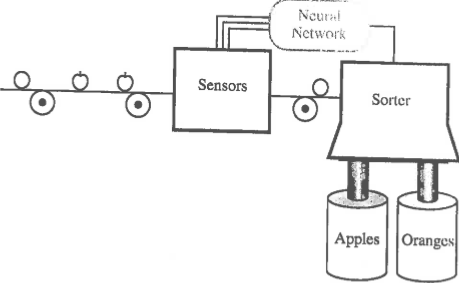 A
adaline
LMS formalism

Consider data from sensors as a population.
For a given w, t and e are population variables.
We want to find the w* for which expectation of e2 is minimum.

F(w)=E[e2]=E[(t-a)2]=E[(t-wTp)2]=E[(t2-2wTE[tp]+wTE[ppT]w)]
F(w) = c – 2wTh + wTRw, where c=E[t2], h=E[tp], and R=E[ppT]
gradient(F(w)) = -2h + 2Rw* = 0 -> w* = R-1h
One-step optimization.

Rather than estimate R by a sample and do one-step optimization, we perform a gradient search for w*
Gradient search for w*

Approximate F(w)=E[e2] by ek2, square of error on kth iteration 
of the search.

ek2(w) = (tk-wTpk)2	gradient(ek2(w)) = -2ekpk

Choose a gradient-decent step size a 
wk+1 = wk – a gradient(ek2(w))	wk+1 = wk + 2aekpk

Step size 0.2 is reasonable.

Initial weight vector = wiT=[0,0,0].

Alternate between prototype vectors for orange and apple.

a = wTp, e = t-a, tO= -1, tA = 1
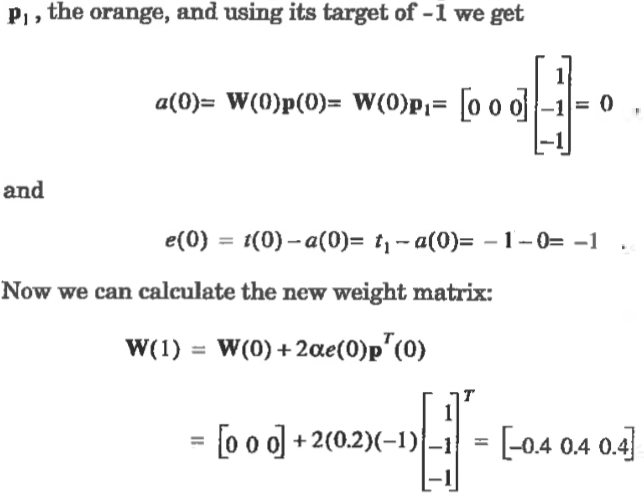 In this formulation W is a row vector; hence to transpose.
Present apple prototype vector with target = 1
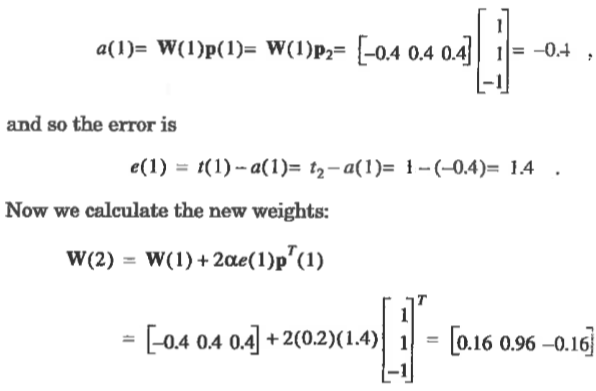 Present orange prototype again with target = -1
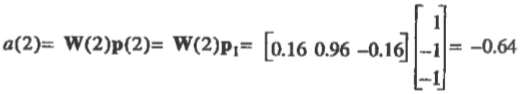 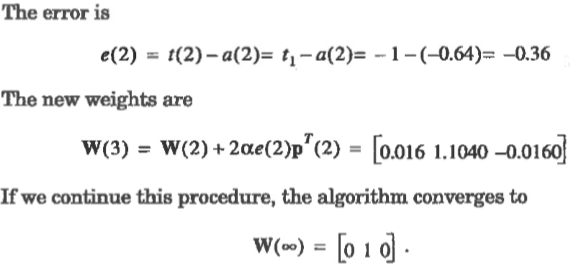 LMS decision boundary and margins
Prototype orange


Prototype apple
Decision boundary defined by wT = [0,1,0] and b=0
Decision boundary is the p2 = 0 plane
What are the margins on the orange and apple prototype points?
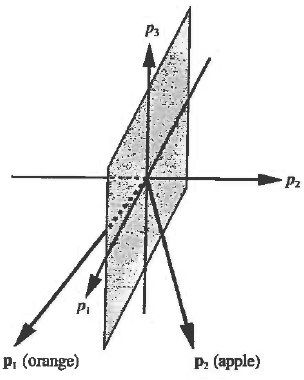 wT=[0, 1, 0], ||w|| = sqrt(1) = 1